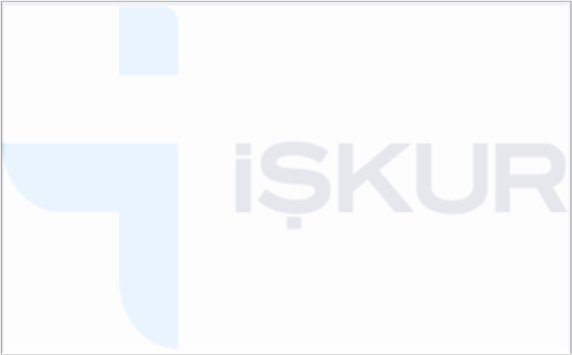 TÜRKİYE İŞ KURUMU
MESLEK SEÇİMİ SEMİNERİ
SUNUM PLANI
Çalışma ve İş Kurumu (İŞKUR)
Meslek ve iş nedir?
Meslek seçiminde nelere dikkat edilmelidir?
Mesleki eğitim yerleri
İşkur’da İş ve Meslek Danışmanlığı hizmeti
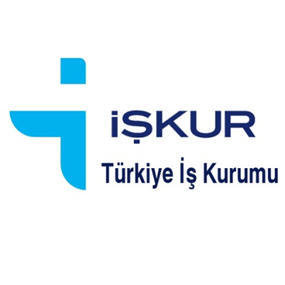 Çalışma ve İş Kurumu ( İŞKUR)
İş ve İşçi Bulma Kurumu 1946 yılında kurulmuştur. 
Kurumun kuruluş amacı; istihdamın korunmasına, geliştirilmesine, yaygınlaştırılmasına ve işsizliğin önlenmesi faaliyetlerine yardımcı olmak ve işsizlik sigortası hizmetleri yürütmektedir.
Kurum bünyesinde; merkez birimlerinde 500, taşra birimlerinde ise 3.500 olmak üzere toplam 4.000 personel görev yapmaktadır. 
Bu personeller arasından iş ve meslek danışmanları  sizlere meslek seçmeniz ve iş bulmanız konusunda yardımcı olmaktadır.
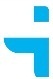 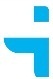 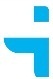 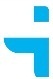 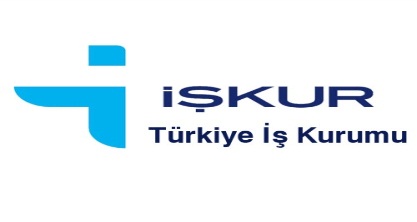 3
Çalışma ve İş Kurumu ( İŞKUR)
İşkur Ankara’da 4 hizmet merkezi ile faaliyetlerini
sürdürmektedir. 
Sincan Hizmet Merkezi
Çankaya Hizmet Merkezi
Altındağ Hizmet Merkezi
Ostim Hizmet Merkezi
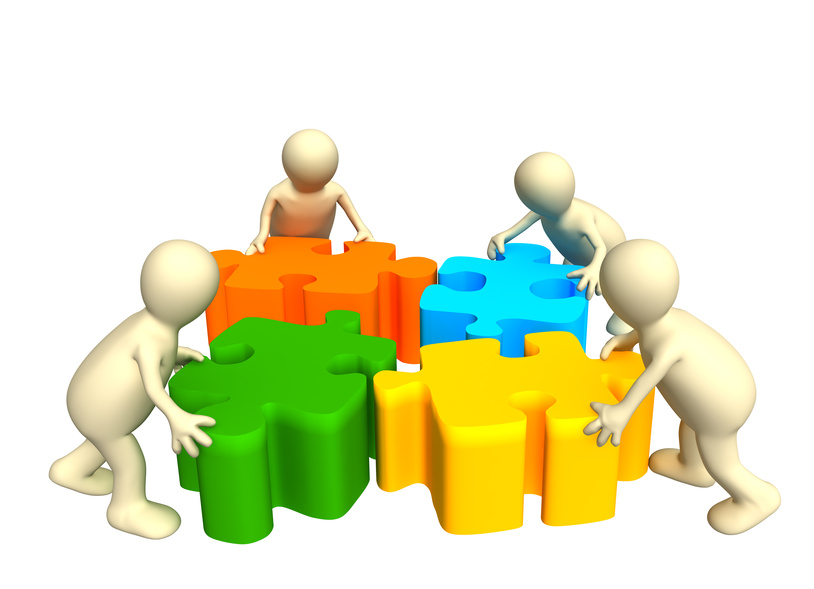 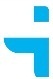 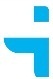 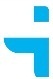 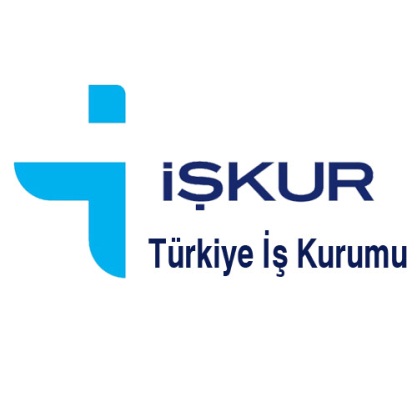 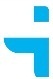 4
Çalışma ve İş Kurumu ( İŞKUR)
Türkiye genelinde 2800 İş ve Meslek Danışmanı Ankara’da 260 ve Sincan Hizmet Biriminde de 40  İş ve Meslek Danışmanı İşkur Hizmet Merkezlerinde danışmanlık hizmeti vermektedir.
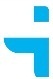 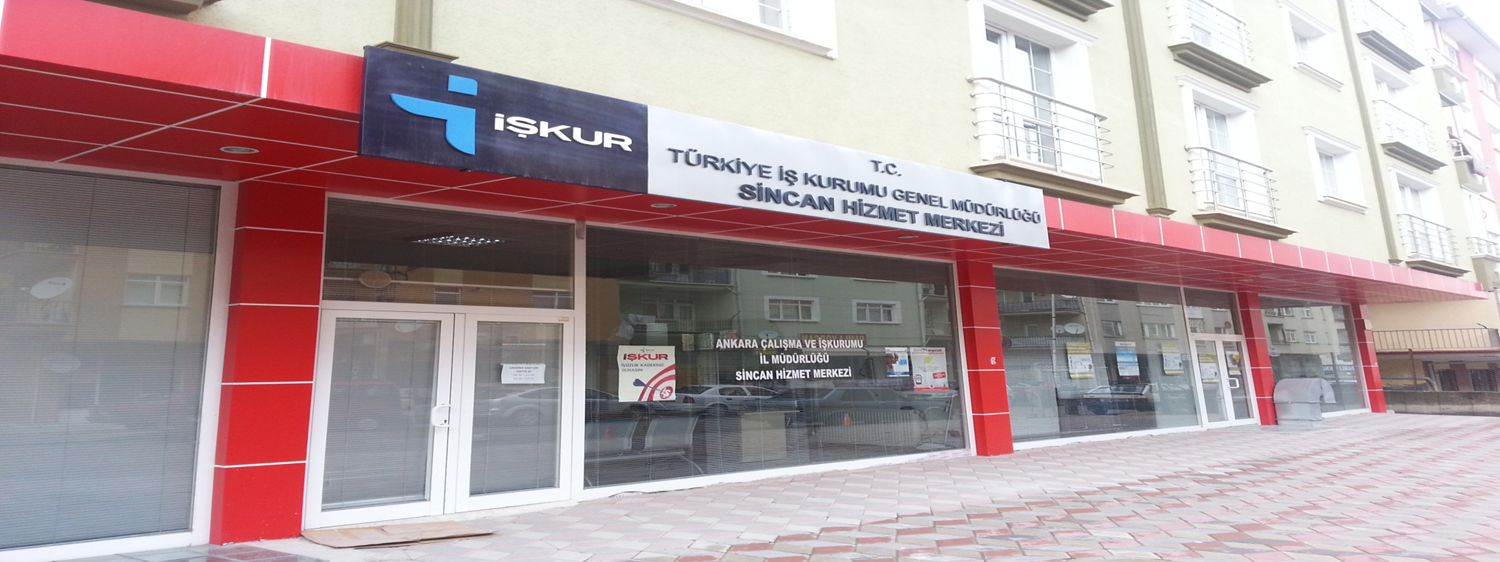 5
İŞ VE MESLEK DANIŞMANI DA NE ACABA?
MESLEK NEDİR ?
Meslek

Kişilerin belli bir eğitimle edindikleri ve hayatlarını kazanmak için sürdürdükleri düzenli ve kurallı faaliyetler bütünüdür.
İŞ NEDİR ?
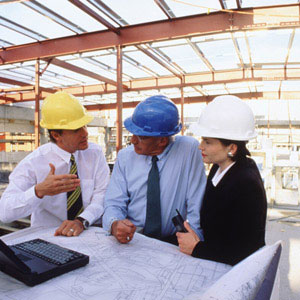 Belli bir işyerinde sürdürülen benzer etkinlikler bütünüdür.

Mesleki bilgi ve becerilerin uygulamaya konulmasıdır.

Örneğin; Şantiyelerde yürütülen inşaat ile ilgili faaliyetler
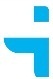 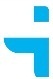 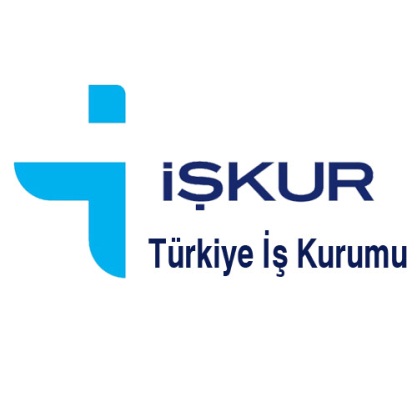 10
Hayatımızın 40 yılı aşkın bir bölümünün işte geçtiğini biliyorsunuz değil mi?
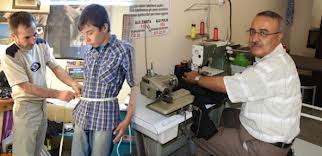 Yanlış Meslek Seçimi
İşinden memnun olmama
İsteksiz çalışma
Sık sık iş değiştirme
Verim düşüklüğü
Mesleki yenilikleri takip edememe
İşyerinde ekonomik zarara yol açma
Özel hayata olumsuz yansıma
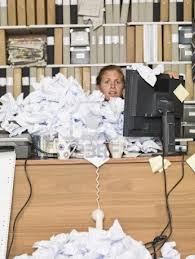 Öyleyse mesleğimi nasıl seçmeliyim?
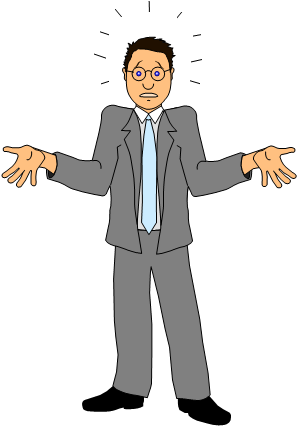 Popüler bir meslek mi olsun?
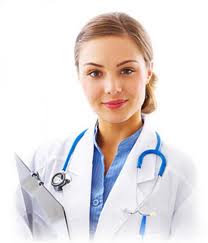 Ailemin istediği meslek mi olsun?
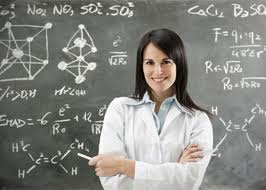 Çok para kazandıran bir meslek mi olsun?
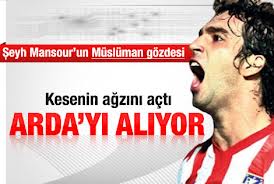 NE YAPMALIYIM?
KENDİMİ TANIMALIYIM
MESLEKLERİ TANIMALIYIM
KENDİM İLE MESLEĞİ EŞLEŞTİRİP «NERELERDE EĞİTİM ALABİLİRİM?»  ARAŞTIRMALIYIM
BİR PLAN OLUŞTURMALIYIM
ÖNCELİKLE KENDİMİ TANIMALIYIM
İLGİLERİM
FİZİKSEL ÖZELLİKLERİM
DEĞERLERİM
KİŞİLİK ÖZELLİKLERİM
BEKLENTİLERİM
YETENEKLERİM
SOSYO –EKONOMİK DURUMUM
MESLEKLERİ TANIMALIYIM
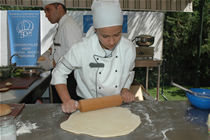 MESLEĞİN GEREKTİRDİGİ FİZİKSEL  ÖZELLİKLER, YETENEKLER, İLGİLER, KİŞİSEL ÖZELLİKLER vb. NİTELİKLER NELERDİR?
MESLEKLERİ TANIMALIYIM
ÇALIŞANLAR NE TÜR GÖREV YAPARLAR?
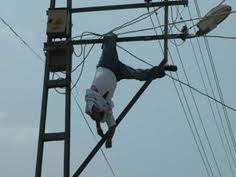 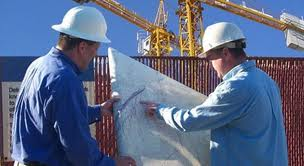 MESLEKLERİ TANIMALIYIM
ÇALIŞMA ORTAMI NASILDIR?
MESLEKTE İŞ BULMA OLANAKLARI NASILDIR, NEREDE VE NASIL  İŞ BULUNUR?
MESLEKİ EĞİTİM SONRASI İLK İŞE GİRİŞTE NE KADAR KAZANÇ ELDE EDİLEBİLİR?
MESLEKTE İLERLEME OLANAKLARI VAR MIDIR?
MESLEKİ EĞİTİM YERLERİNİ TANIMALIYIM
MESLEĞE YÖNELİK EĞİTİMLER NERELERDE VE NASIL VERİLİR? EĞİTİM SÜRESİ NE KADARDIR VE KİMLER NE ŞEKİLDE FAYDALANABİLİR?
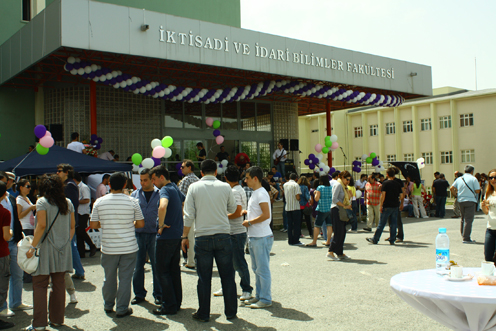 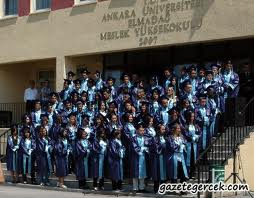 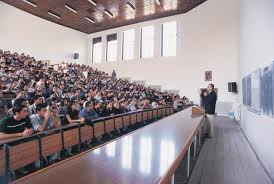 MESLEKİ EĞİTİM YERLERİNİ TANIMALIYIM
HANGİ EĞİTİM KURUMLARINDA HANGİ MESLEKLERİN EĞİTİMİ VERİLMEKTEDİR?
SEÇİLMESİ DÜŞÜNÜLEN MESLEKLE İLGİLİ EĞİTİM KURUMLARI HANGİLERİDİR?
BU EĞİTİM KURUMLARINDAN NASIL VE NE  ŞEKİLDE YARARLANILABİLİR?
GENEL VE  BÖLGESEL EĞİTİM OLANAKLARI NEDİR?
MESLEKİ EĞİTİM YERLERİNİ TANIMALIYIM
ANKARA ÜNİVERSİTESİ ADALET MESLEK YÜKSEKOKULU  
 ANKARA ÜNİVERSİTESİ BAŞKENT MESLEK YÜKSEKOKULU  
 ANKARA ÜNİVERSİTESİ BEYPAZARI MESLEK YÜKSEKOKULU   
ANKARA ÜNİVERSİTESİ ELMADAĞ MESLEK YÜKSEKOKULU   
ANKARA ÜNİVERSİTESİ KALECİK MESLEK YÜKSEKOKULU   ANKARA ÜNİVERSİTESİ 
SAĞLIK HİZMETLERİ MESLEK YÜKSEKOKULU   
BAŞKENT ÜNİVERSİTESİ KAZAN MESLEK YÜKSEKOKULU   
BAŞKENT ÜNİVERSİTESİ SAĞLIK HİZMETLERİ MESLEK YÜKSEKOKULU  
 BAŞKENT ÜNİVERSİTESİ SOSYAL BİLİMLER MESLEK YÜKSEKOKULU   
BAŞKENT ÜNİVERSİTESİ TEKNİK BİLİMLER MESLEK YÜKSEKOKULU   
BAŞKENT ÜNİVERSİTESİ TURİZM VE OTELCİLİK MESLEK YÜKSEKOKULU   
BİLKENT ÜNİVERSİTESİ BİLGİSAYAR TEKNOLOJİSİ VE BÜRO YÖNETİMİ MESLEK YÜKSEKOKULU   
BİLKENT ÜNİVERSİTESİ İNGİLİZ DİLİ MESLEK YÜKSEKOKULU   
ÇANKAYA ÜNİVERSİTESİ ÇANKAYA MESLEK YÜKSEKOKULU   
GAZİ ÜNİVERSİTESİ ANKARA MESLEK YÜKSEKOKULU   
GAZİ ÜNİVERSİTESİ ATATÜRK MESLEK YÜKSEKOKULU   
GAZİ ÜNİVERSİTESİ SAĞLIK HİZMETLERİ MESLEK YÜKSEKOKULU   
GAZİ ÜNİVERSİTESİ TAPU KADASTRO MESLEK YÜKSEKOKULU   
GAZİ ÜNİVERSİTESİ UZAKTAN EĞİTİM MESLEK YÜKSEKOKULU   
HACETTEPE ÜNİVERSİTESİ BALA MESLEK YÜKSEKOKULU   
HACETTEPE ÜNİVERSİTESİ HACETTEPE MESLEK YÜKSEKOKULU   
HACETTEPE ÜNİVERSİTESİ POLATLI SAĞLIK HİZMETLERİ MESLEK YÜKSEKOKULU   
HACETTEPE ÜNİVERSİTESİ POLATLI TEKNİK BİLİMLER MESLEK YÜKSEKOKULU   
HACETTEPE ÜNİVERSİTESİ SAĞLIK HİZMETLERİ MESLEK YÜKSEKOKULU   
HACETTEPE ÜNİVERSİTESİ SOSYAL BİLİMLER MESLEK YÜKSEKOKULU   
ORTA DOĞU TEKNİK ÜNİVERSİTESİ MESLEK YÜKSEKOKULU   
UFUK ÜNİVERSİTESİ SAĞLIK HİZMETLERİ MESLEK YÜKSEKOKULU
MESLEKİ EĞİTİM YERLERİNİ TANIMALIYIM
Altın Koza Üniversitesi
Ankara Bilge Üniversitesi
Ankara Üniversitesi
Atılım Üniversitesi
Başkent Üniversitesi
Bilkent Üniversitesi
Çankaya Üniversitesi
Gazi Üniversitesi
Hacettepe Üniversitesi
Orta Doğu Teknik Üniversitesi
TED Üniversitesi
TOBB Ekonomi ve Teknoloji Üniversitesi
Turgut Özal Üniversitesi
Türk Hava Kurumu Üniversitesi
Ufuk Üniversitesi
Polis Akademisi
Yıldırım Beyazıt Üniversitesi
MESLEKİ EĞİTİM YERLERİNİ TANIMALIYIM
MESLEKİ EĞİTİM KURUMLARINA BAŞVURU ŞARTLARI NELERDİR?
EĞİTİM KURUMUNDA KONTENJAN DURUMU NEDİR?
EĞİTİM SÜRESİ NE KADARDIR? 
EĞİTİMİN İÇERİĞİ NEDİR?
MEZUNİYET SONRASI ÇALIŞMA ALANLARI VE İŞ PİYASASI DURUMU NEDİR?
SONUÇ OLARAK
SEÇMEYİ DÜŞÜNDÜĞÜM MESLEK

Beklentilerimi karşılıyor mu?
Benim özelliklerim mesleğin gerektirdiği koşullara uygun mu?
Sağlık durumum mesleğin çalışma koşullarına elverişli mi?
Ailemin ekonomik gücü mesleğin eğitimini almam için yeterli mi?
İŞ VE MESLEK SEÇİMİNDE İŞKUR’UN YERİ
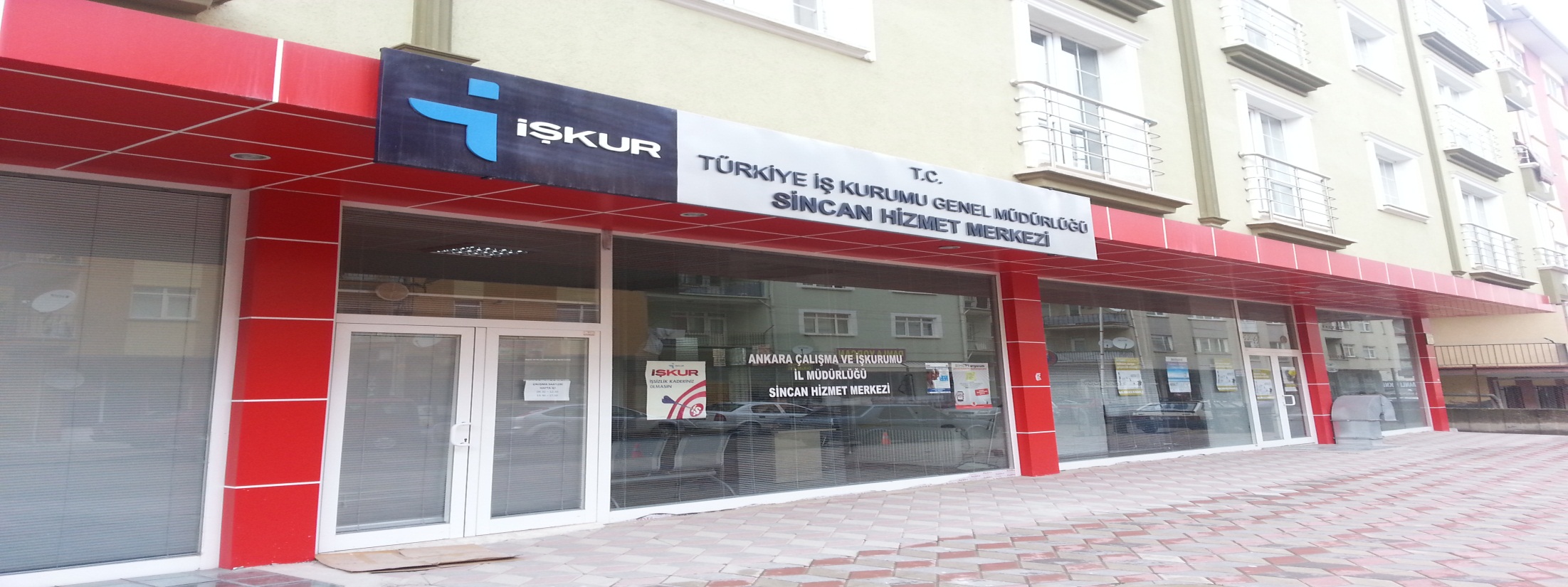 İş ve Meslek Danışmanlığı
Meslek Seçme aşamasında olan kişilere mesleki yönelim bataryası ile destek verir.
Meslek Bataryası Sonuçları
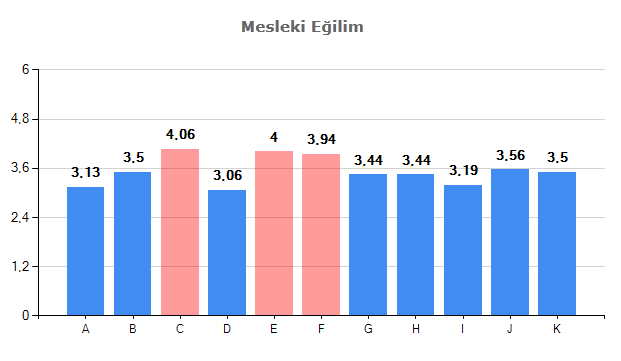 31
İş arayan kişilere de  destek verir.
İş ve Meslek Danışmanlığı
İşin gerektirdiği özellikler ve işin gerektirdiği nitelik ve şartları karşılaştırır.
Bireyin istek ve durumuna en uygun işe yönlendirir.
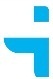 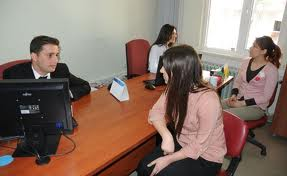 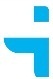 33
İş ve Meslek Danışmanlığı
Ve meslek edinmek isteyen kişilere kurs ve iş başında mesleki eğitim olanağı sağlar.
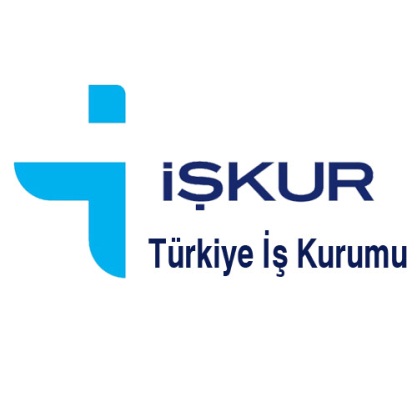 34
AYRINTILI BİLGİ İÇİN
ATATÜRK MAHALLESİ KORKMAZ SOKAK  NO:16
       SİNCAN/ANKARA
           TEL: 269 40 10
        www.iskur.gov.tr
tuba.kuytul@iskur.gov.tr
TEŞEKKÜR EDERİZ